I Will
See You Again
袮我會在相見
Jn 16: 16
Jesus went on to say, “In a little while you will see me no more, and then after a little while you will see me.” 

等 不 多 時 ， 你 們 就 不 得 見 我 ； 再 等 不 多 時 ， 你 們 還 要 見 我 。
Jn 16: 22
So with you: Now is your time of grief, but I will see you again and you will rejoice, and no one will take away your joy. 

你 們 現 在 也 是 憂 愁 ， 但 我 要 再 見 你 們 ， 你 們 的 心 就 喜 樂 了 ； 這 喜 樂 也 沒 有 人 能 奪 去 。
Jn 16: 16 Adapted
Jesus went on to tell us, “In a little while we will see YOU no more, and then after a little while we will see YOU.” 

等 不 多 時 ， 我 們 就 不 得 見 您 ； 再 等 不 多 時 ， 我 們 還 要 見 耶 穌 您 。
Jn 16: 22 Adapted
So with us: Now is our time of grief, but YOU will see us again and we will rejoice, and no one will take away our joy. 

我 們 現 在 也 是 憂 愁 ， 但 您 要 再 見 我 們 ， 我 們 的 心 就 喜 樂 了 ； 這 喜 樂 也 沒 有 人 能 奪 去 。
Life-giving Instruction of Jn 16: 16, 22:
The Resurrection assures us that we will live to see our Lord who lives.
耶穌基督的復活保證我們會活著看見我們活著的主。
To the One Vacationing
To the One Vacationing:
Let us now take a look at what happened –
https://www.instagram.com/p/BSlLN9BFjlt/?taken-by=therock&hl=en
To the One Vacationing:
BUT Michael, the true follower of the Rock, was overwhelmed
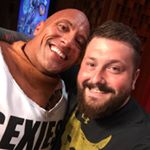 <<< Mr. Michael Nevin’s current Instagram profile picture. But of course!
To the One Grieving
To the One Grieving:
Jesus had repeatedly told them about the coming persecution and crucifixion… AND the resurrection
To the One Grieving:
Live in and live through the present hardship IN LIGHT of the coming glory
To the One Grieving:
But it seemed that the disciples were entrapped by the thought of Jesus’ death, and deafened to the statement “on the third day be raised to life”
To the One Questioning
To the One Questioning:
Evidence 1: Literary form
___Eyewitness accounts (names, public documents)
___Women as primary witnesses
To the One Questioning:
Evidence 2: Disciples’ paradigm shift
___Overturning of two ingrained Jewsih convictions (No last day resurrection in the present, man also God) 
___Their own disbelief
The Christian ideal has not been tried and found wanting; it has been found difficult and left untried.

~G K Chesterton
To the One Faithing
To the One Faithing:
It establishes for all Christians a reality that we would otherwise not know or acknowledge: There really is a Savior King (Jesus + Christ) and he is greater beyond who we perceive him to be (and certainly greater than what we may dislike about Jesus and his teachings)
The Resurrection makes Christianity the most irritating religion on the face of the earth. [Because] if Jesus was raised from the dead, you’re going to have to deal with everything in the Bible. If Jesus wasn’t raised from the dead, I don’t know why you are vexing over that.

~Pastor Tim Keller, (sermon) Jesus Vindicated
To the One Faithing:
A life that is transformed under the LORDSHIP of Jesus Christ who guarantees the hope of an eternal, glorious future
To the One Faithing:
The Resurrection is the assurance that the POWER that is in God was demonstrated and will still be demonstrated;it is the assurance that the PROMISES made by God were kept and will still be kept
To the One Faithing:
https://www.youtube.com/watch?v=kMxkBXydYhk
Rev 21: 3-4
And I heard a loud voice from the throne saying, “Look! God’s dwelling place is now among the people, and he will dwell with them. They will be his people, and God himself will be with them and be their God. ‘He will wipe every tear from their eyes. There will be no more death’ or mourning or crying or pain, for the old order of things has passed away.” 
我 聽 見 有 大 聲 音 從 寶 座 出 來 說 ： 看 哪 ， 神 的 帳 幕 在 人 間 。 他 要 與 人 同 住 ， 他 們 要 作 他 的 子 民 。 神 要 親 自 與 他 們 同 在 ， 作 他 們 的 神 。神 要 擦 去 他 們 一 切 的 眼 淚 ； 不 再 有 死 亡 ， 也 不 再 有 悲 哀 、 哭 號 、 疼 痛 ， 因 為 以 前 的 事 都 過 去 了 。